Spiritual Blessings of being a Member of the Church #2
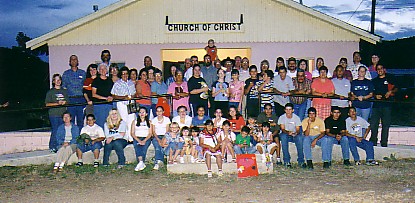 [Speaker Notes: You obey gospel, baptized, God adds saved to the church, & decide to join a local church like Saul did in Acts 9 so that he can work, worship, & have fellowship with faithful brethren & several have decided to do that recently  Many don’t want to place membership & be subject to divine directions but be a floating member.  There are spiritual blessings & benefits being a member of a local church & as a result being a blessing to your spiritual family.  Duty but do it with joy.]
Spiritual Blessings of being a Member of the Church #2
Spiritual Blessings of being a Member of the Church #2
Spiritual Blessings of being a Member of the Church #2
Spiritual Blessings of being a Member of the Church #2
Spiritual Blessings of being a Member of the Church #2
Spiritual Blessings of being a Member of the Church #2
Are you free from your sins?  If not obey the gospel!

If you have received all the spiritual blessings in Christ, are you being a blessing to your brethren in your attendance to stir them up to love and good works or discouraging them by your negligence? 
 
If you have received strength in your weakness by putting on the whole armor of God, are you strengthening your brethren to fight the good fight of faith with God’s word or have you lost your courage and determination and need the prayers of the congregation?

Today is the day of salvation! Be baptized or repent today!